nks pjksa dk jSf[kd lehdj.k
1
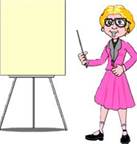 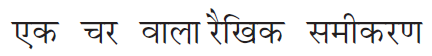 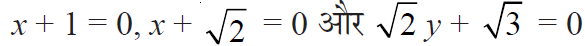 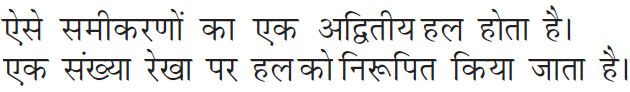 2
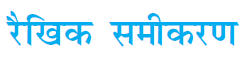 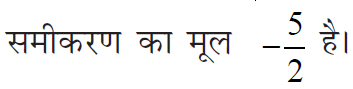 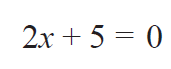 y
-x
+x
-5   -4   -3    -2    -1      1   2   3   4   5
-5   -4   -3   -2   -1      1   2   3   4   5
-y
3
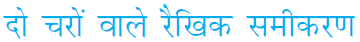 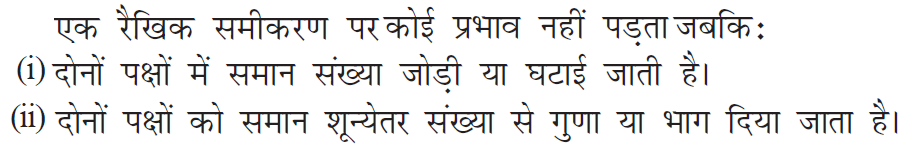 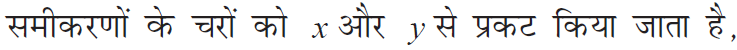 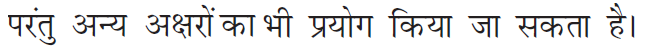 4
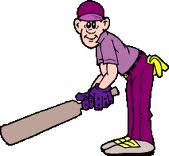 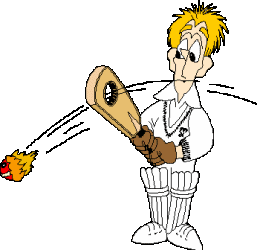 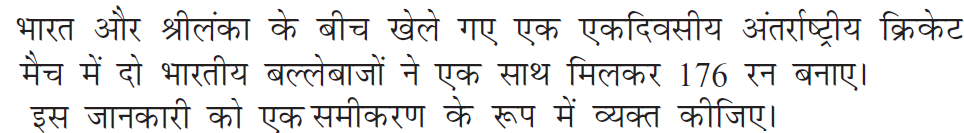 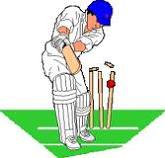 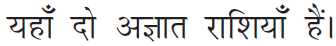 5
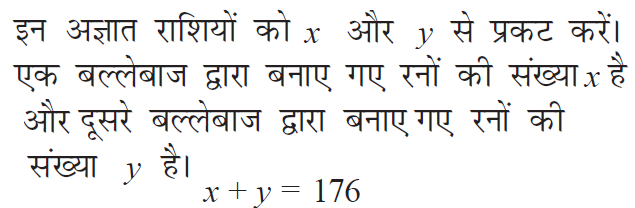 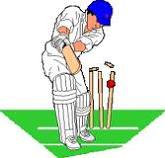 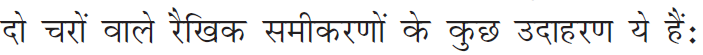 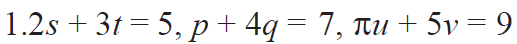 6
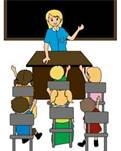 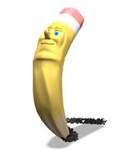 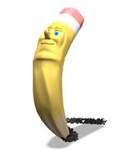 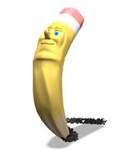 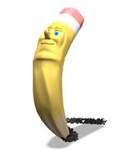 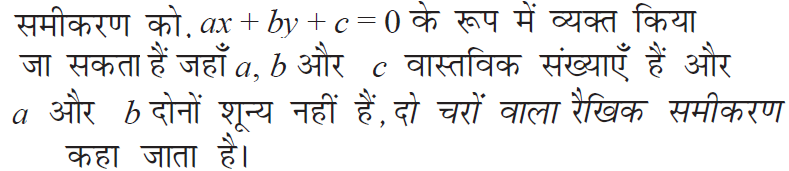 7
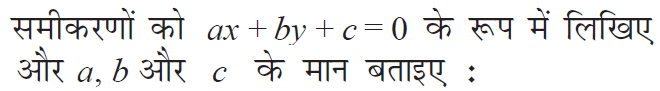 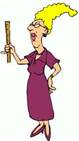 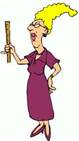 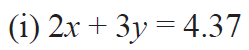 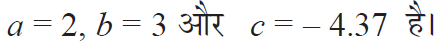 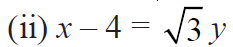 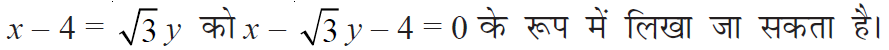 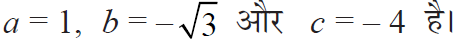 8
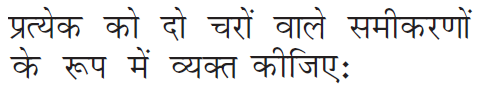 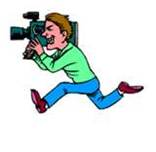 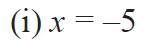 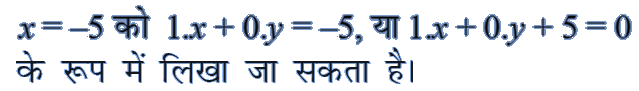 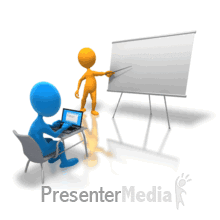 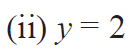 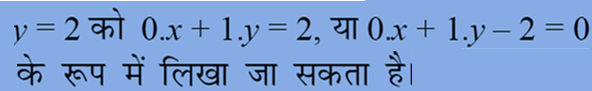 9
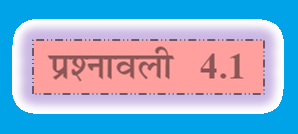 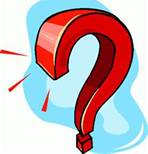 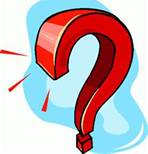 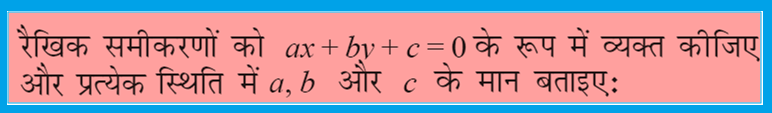 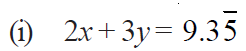 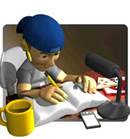 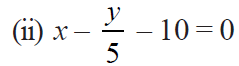 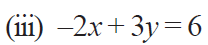 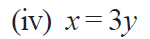 10
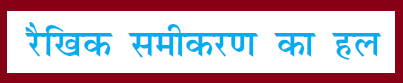 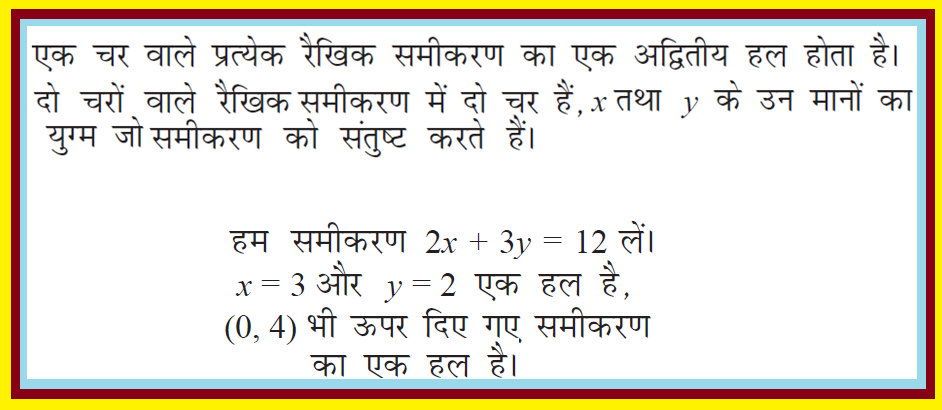 11
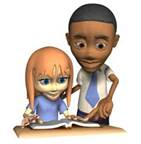 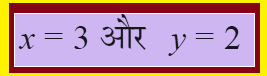 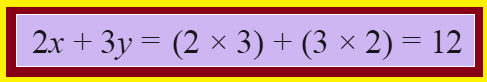 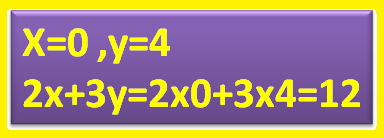 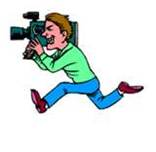 12
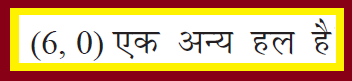 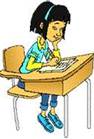 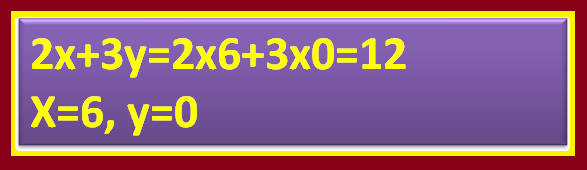 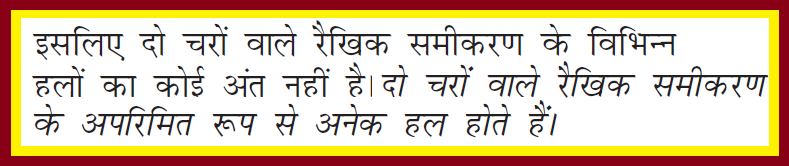 13
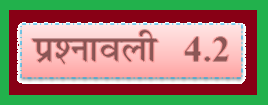 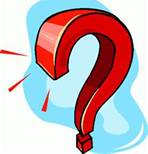 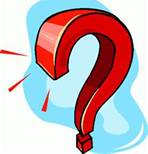 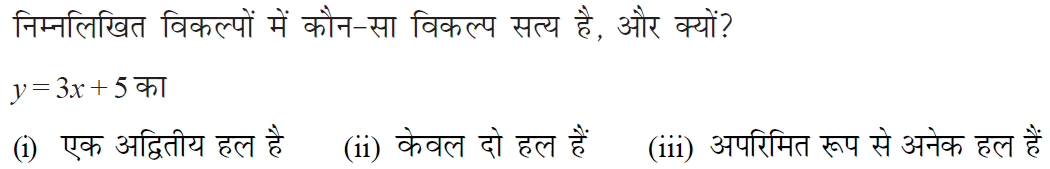 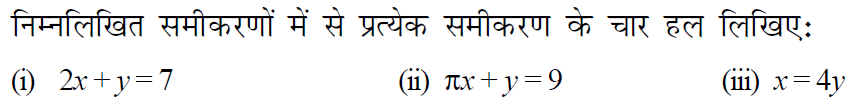 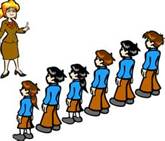 14
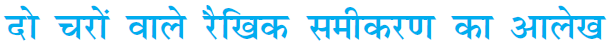 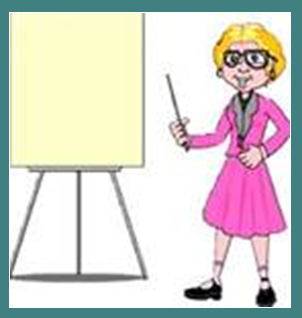 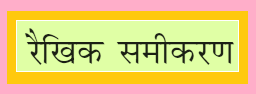 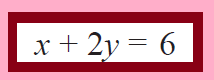 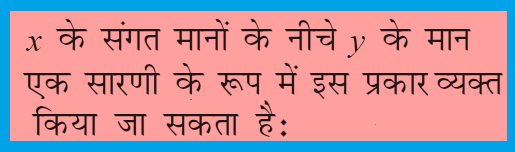 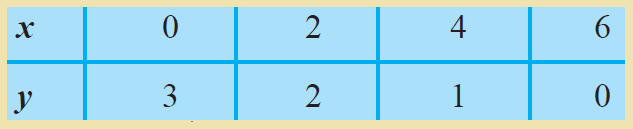 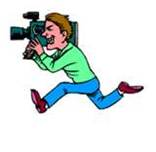 15
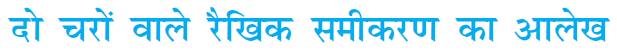 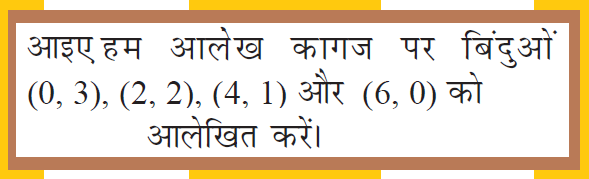 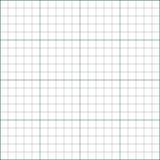 2,2
A
4,1
6,0
B
3,0
16
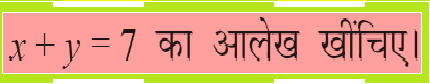 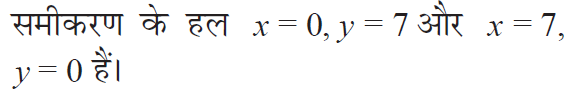 +Y
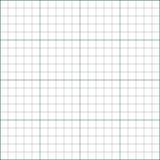 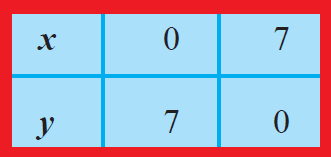 0,7
7,0
+X
-X
-Y
17
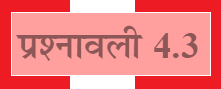 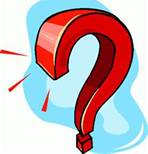 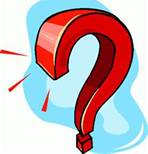 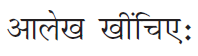 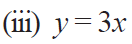 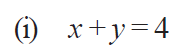 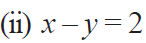 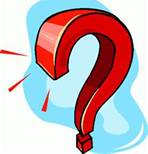 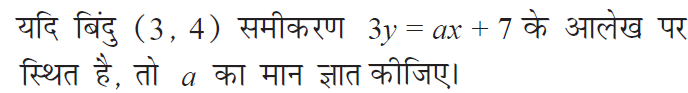 18
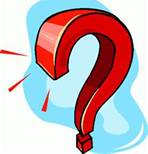 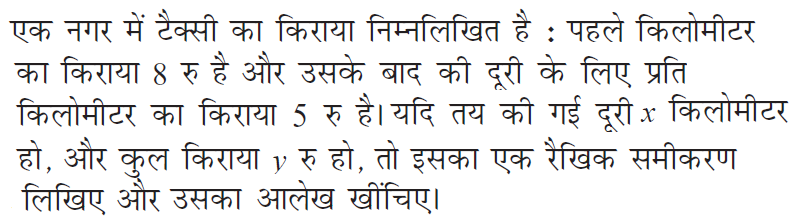 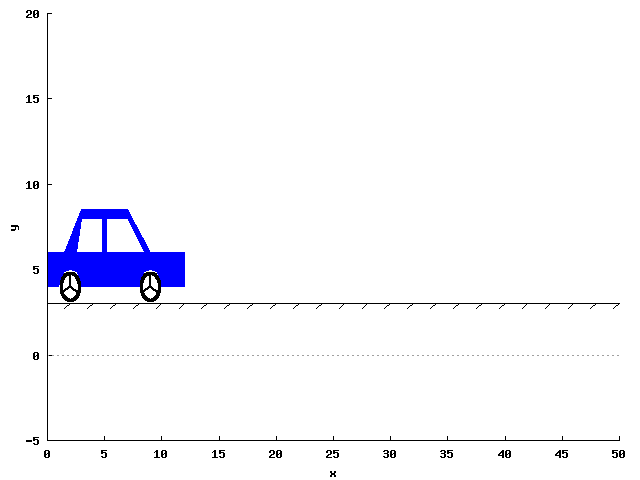 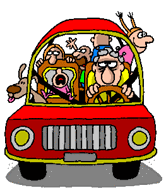 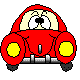 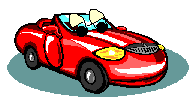 19
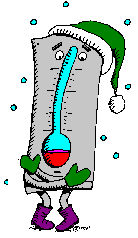 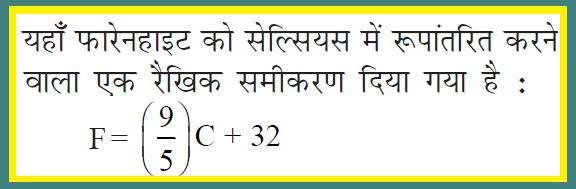 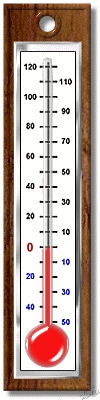 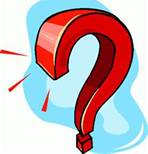 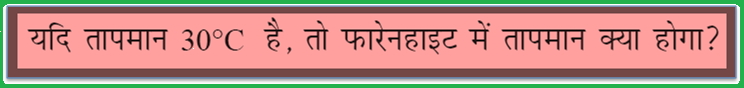 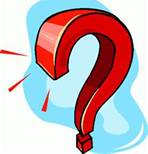 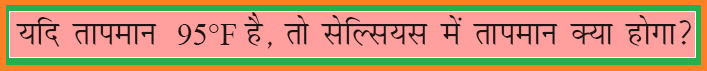 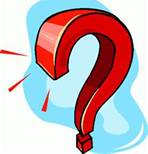 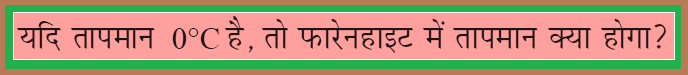 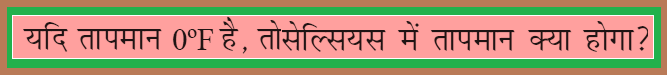 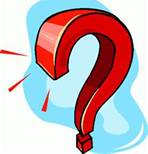 20
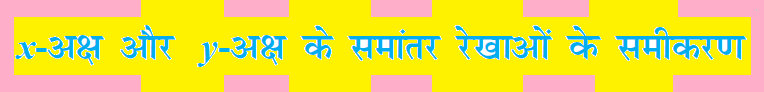 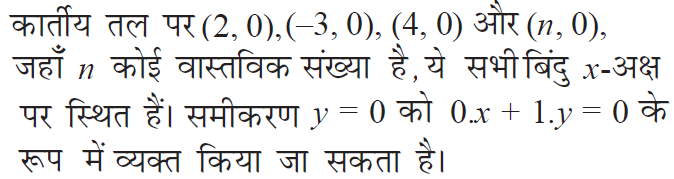 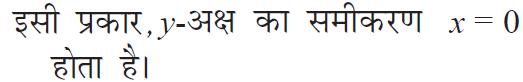 21
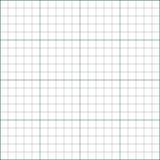 (-3,0)
(4,0)
(2,0)
22
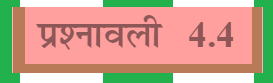 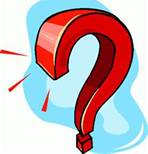 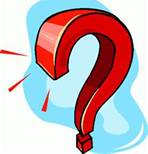 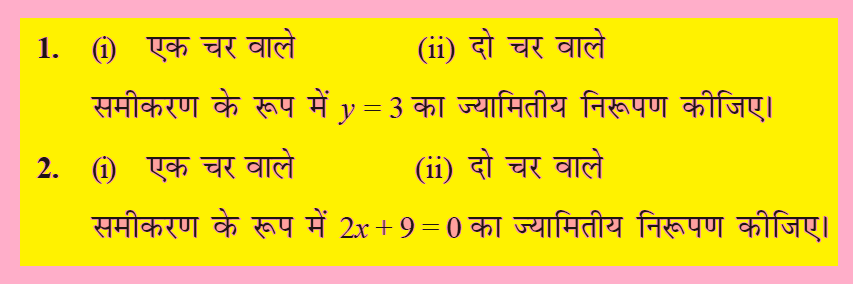 23
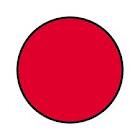 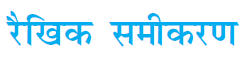 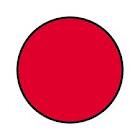 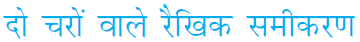 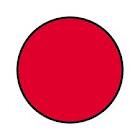 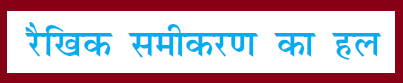 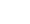 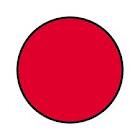 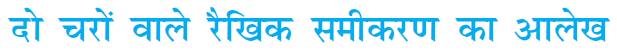 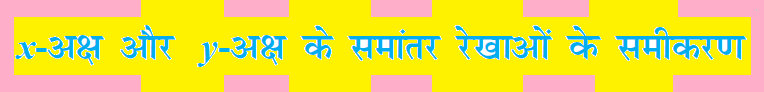 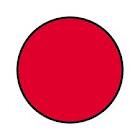 24
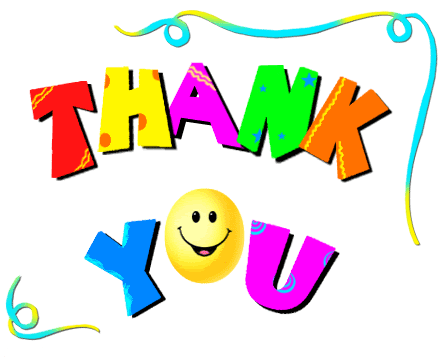 25